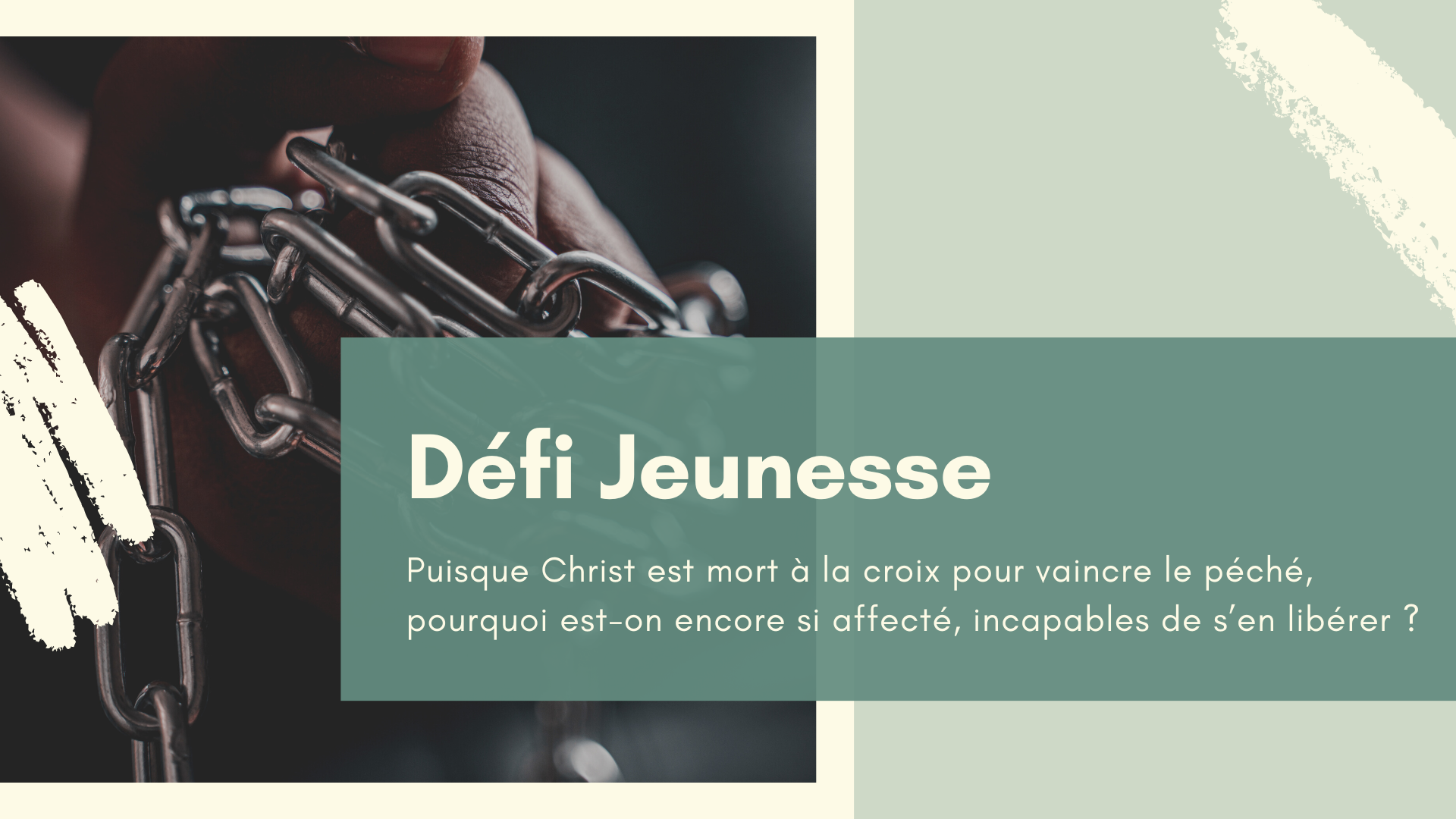 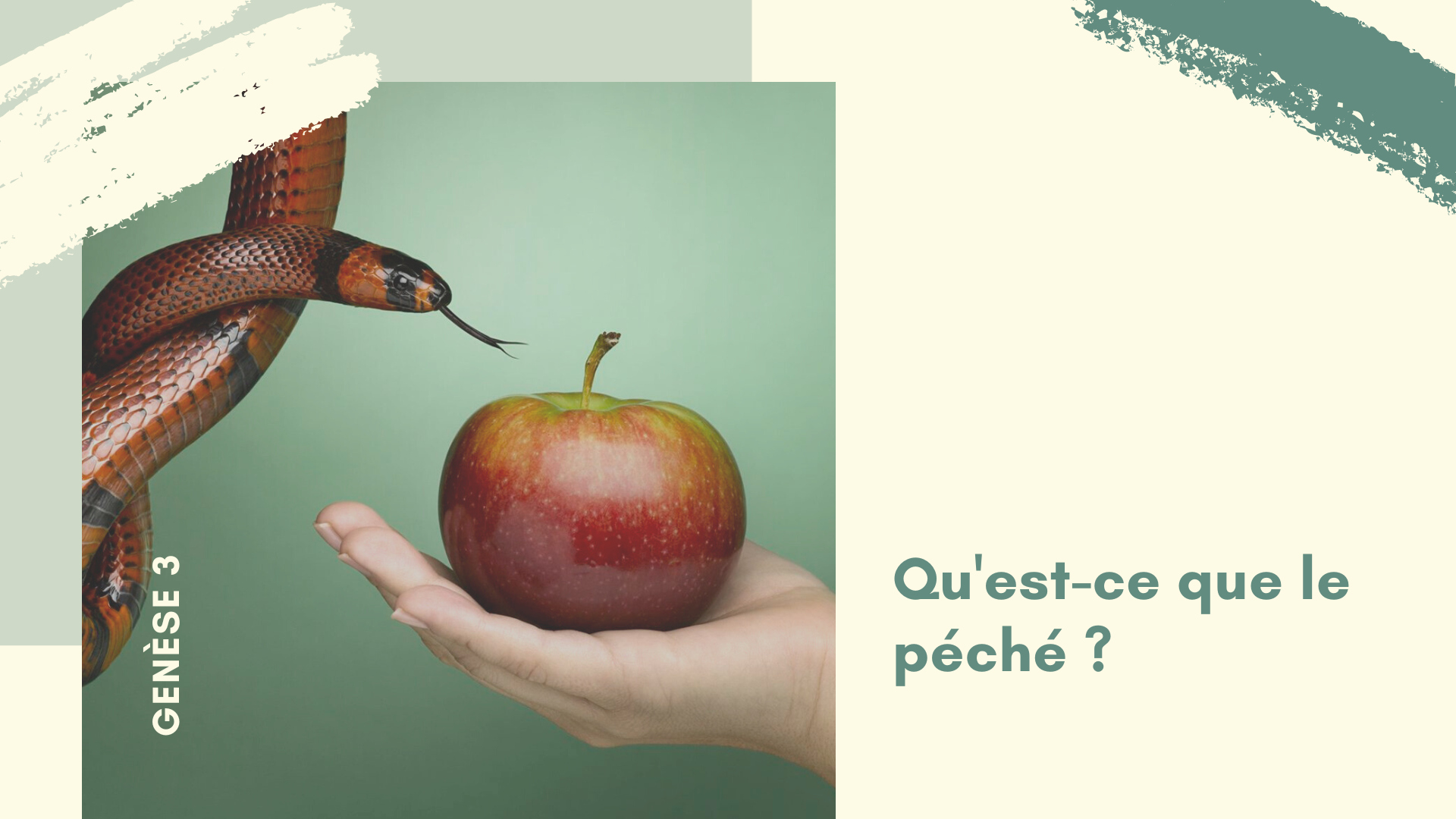 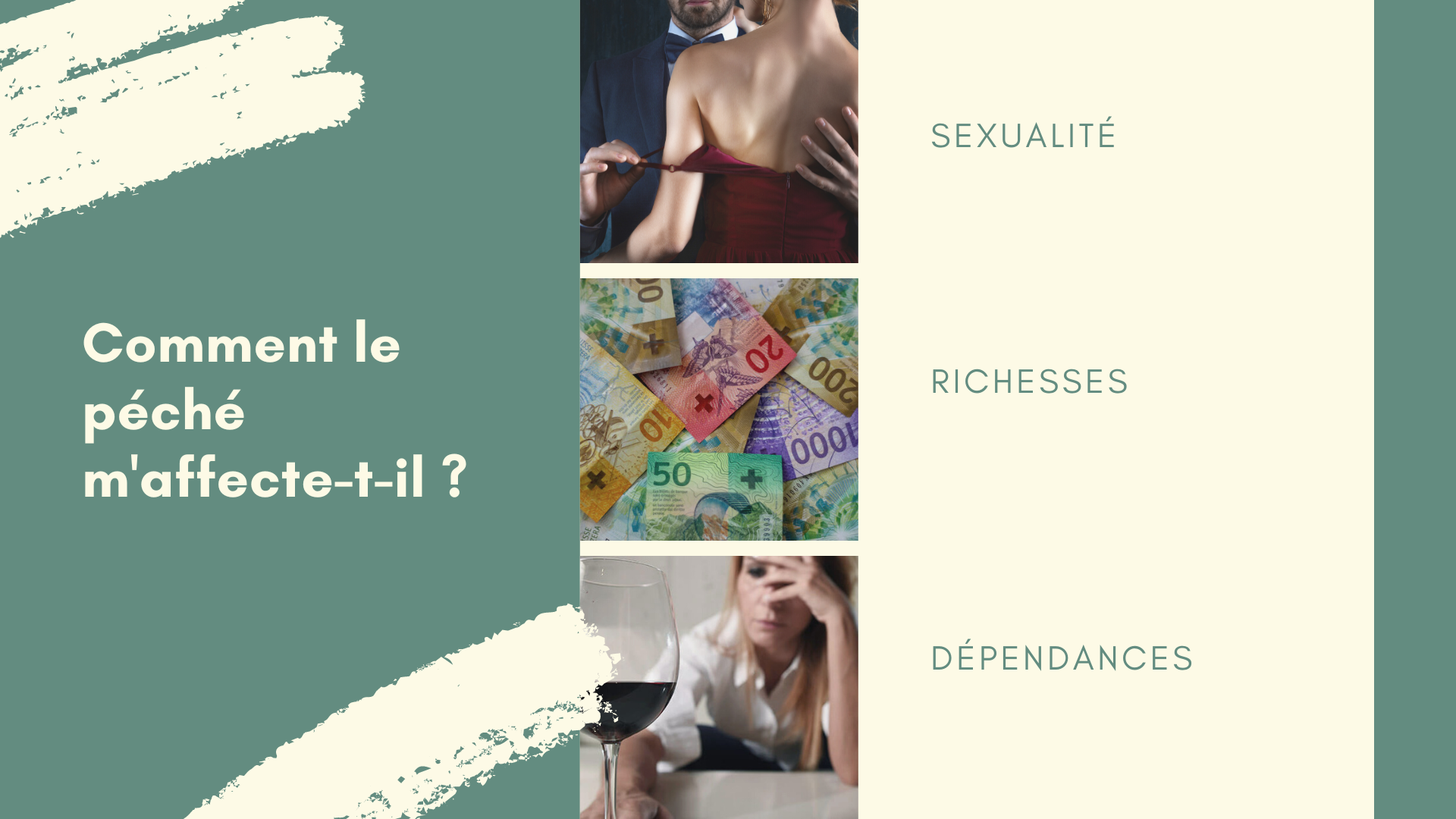 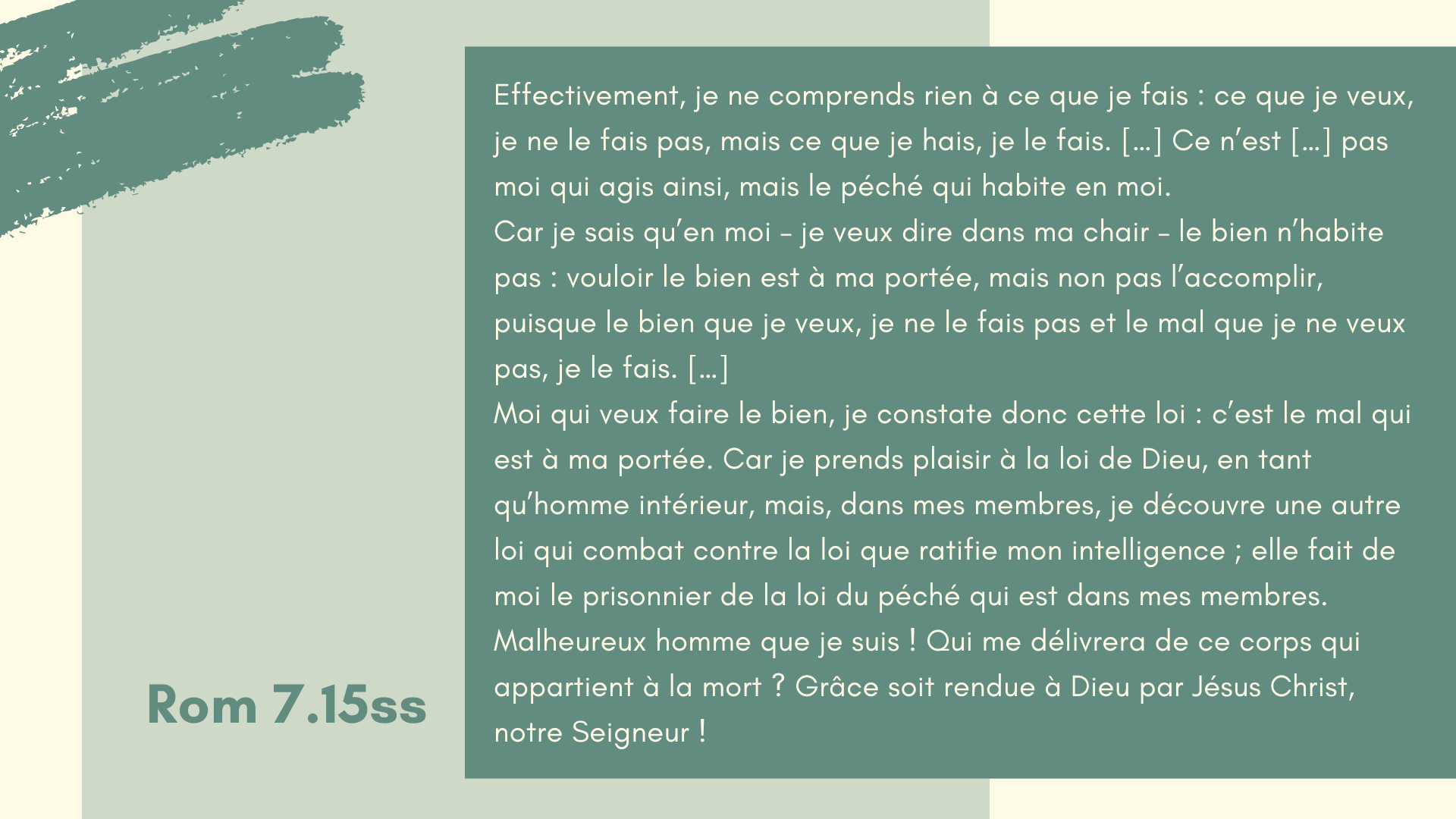 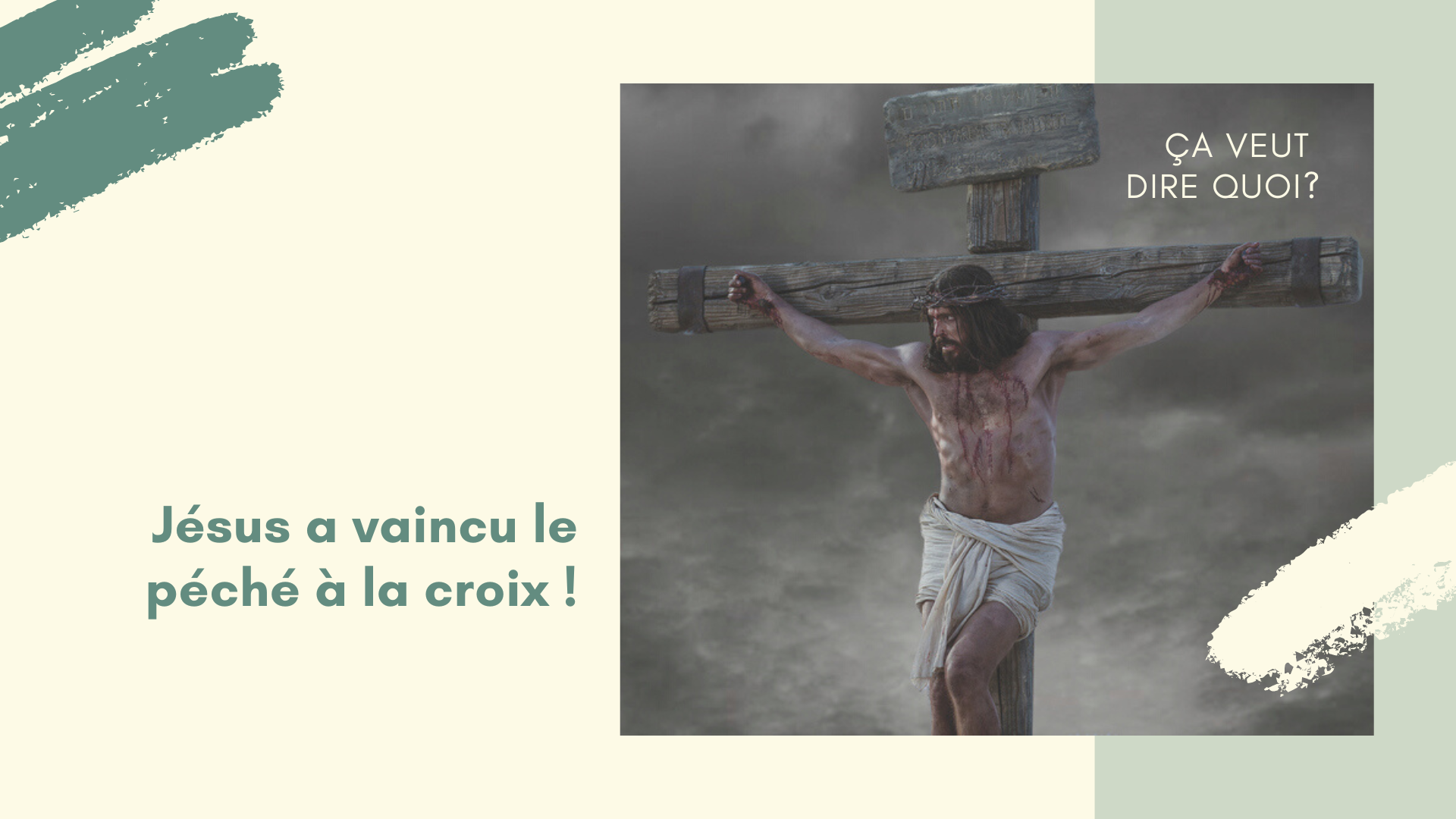 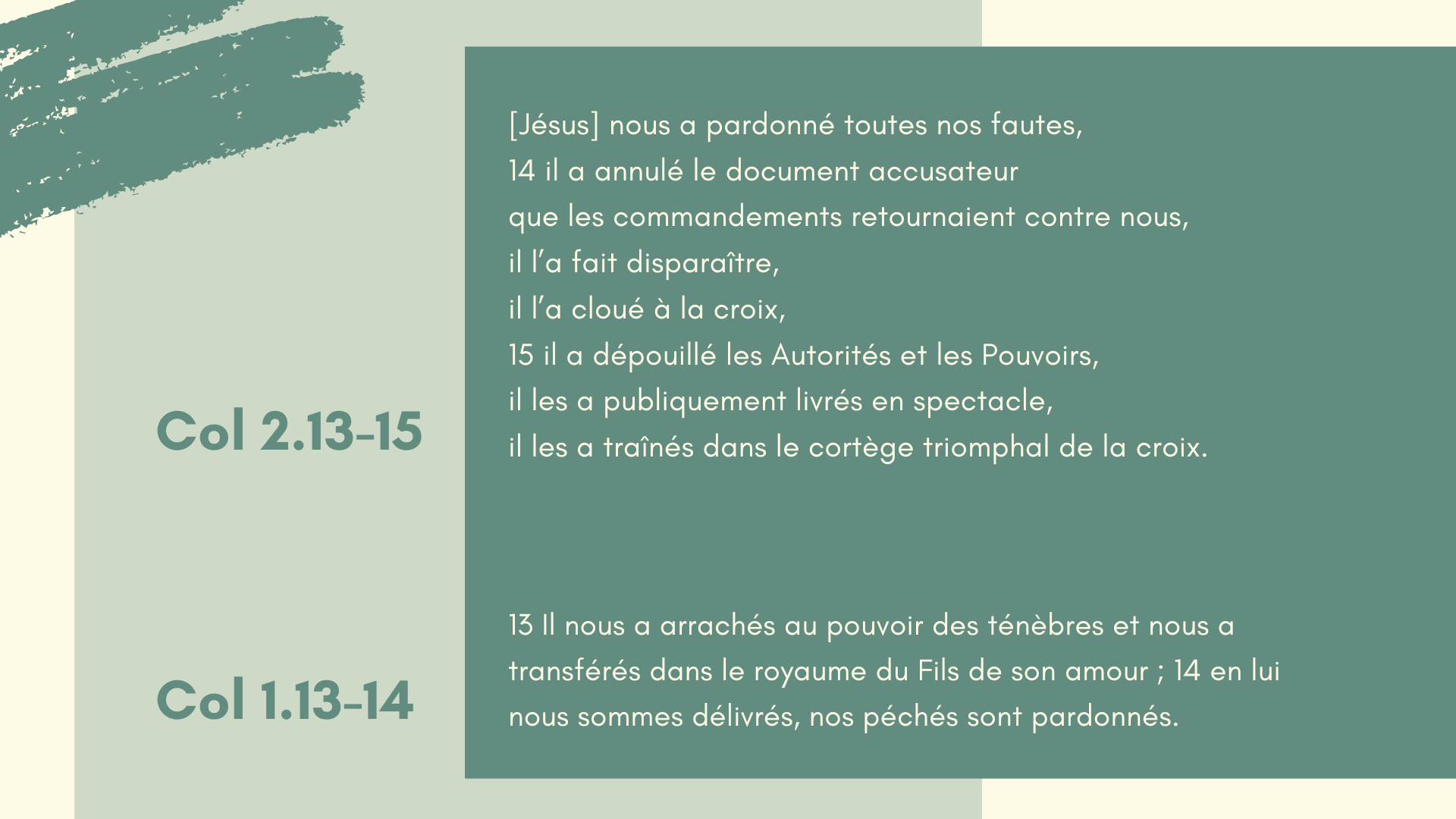 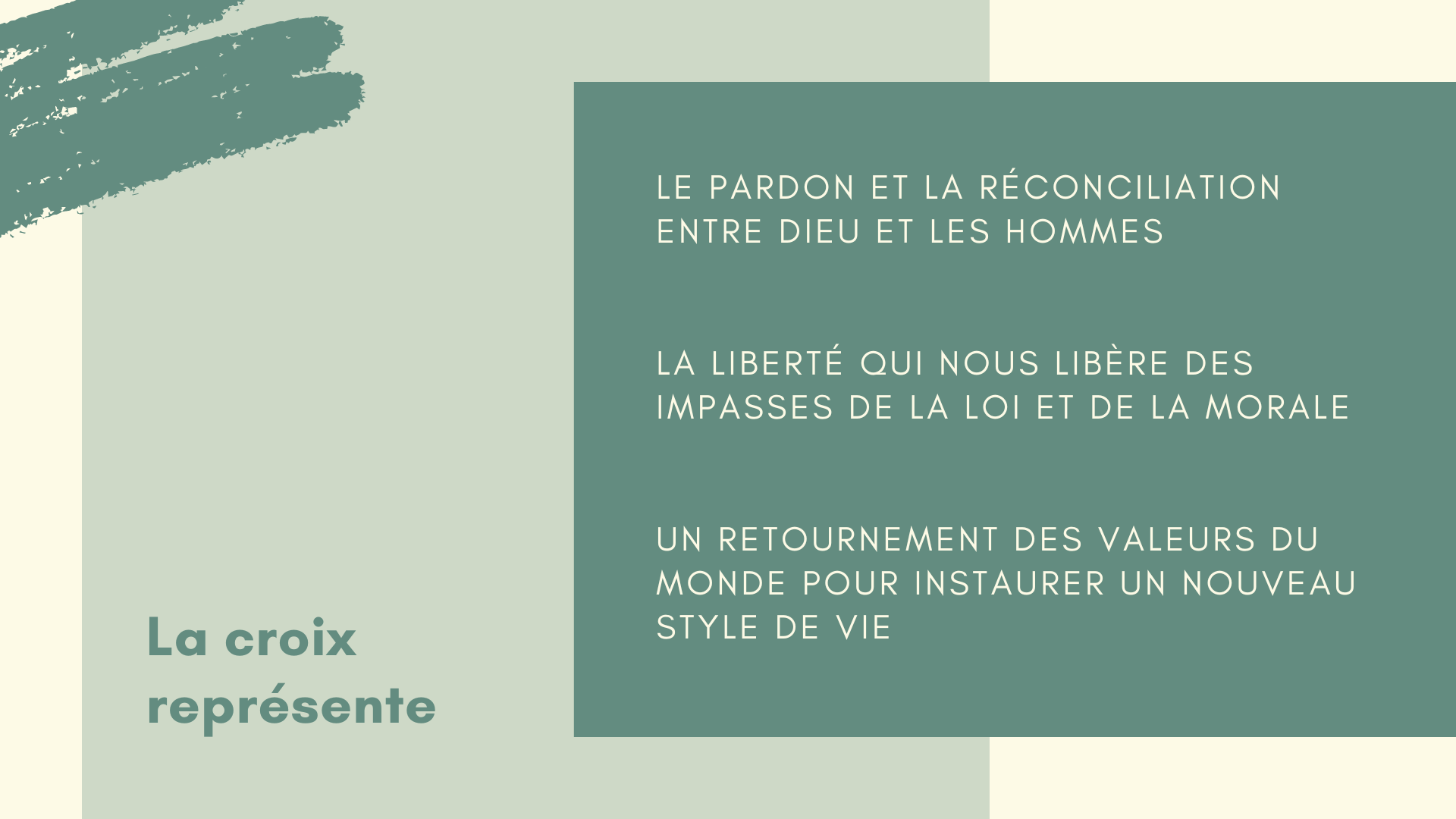 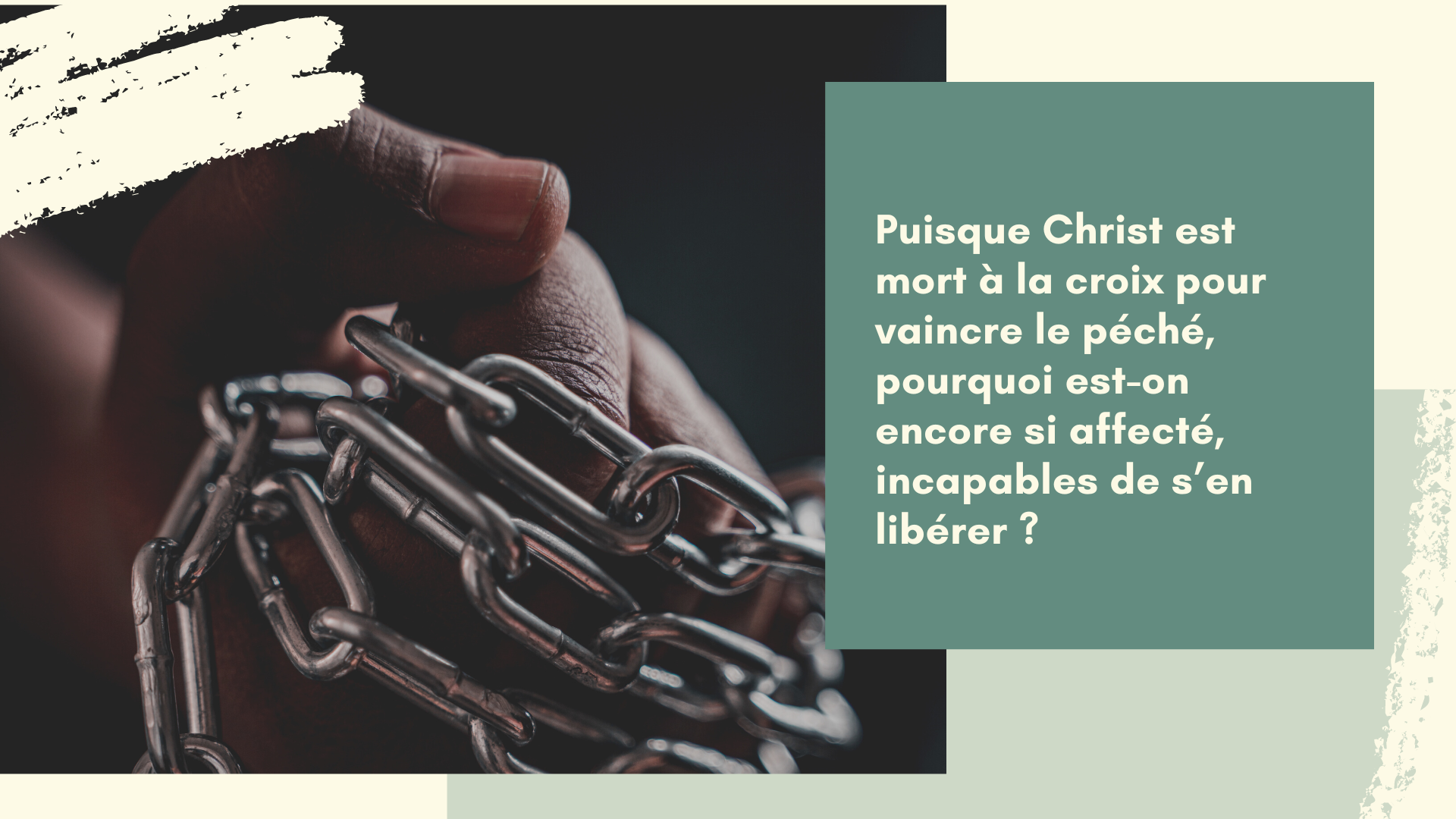 D-DAY
6 juin 1944
V-DAY
8 mai 1945